The Digestive System is Composed of 2 Parts:
① The Gastrointestinal (G.I.) tract (Alimentary Canal)
A hollow, compartmentalized, continuous and specialized tube, starts at oral cavity and ends at the anus.

Start of Tract: Oral cavity -> oropharynx -> laryngopharynx -> esophagus -> stomach -> small intestine -> large intestine -> rectum -> anal canal -> anus. End of Tract


② Accessory Structures of the Digestive System
Structures, glands and organs that contribute to the processes of digestion along various regions of G.I. tract.

These Include: Teeth, tongue, salivary glands, mucous glands, gastric glands, intestinal glands, liver, gallbladder and pancreas.
The Digestive System
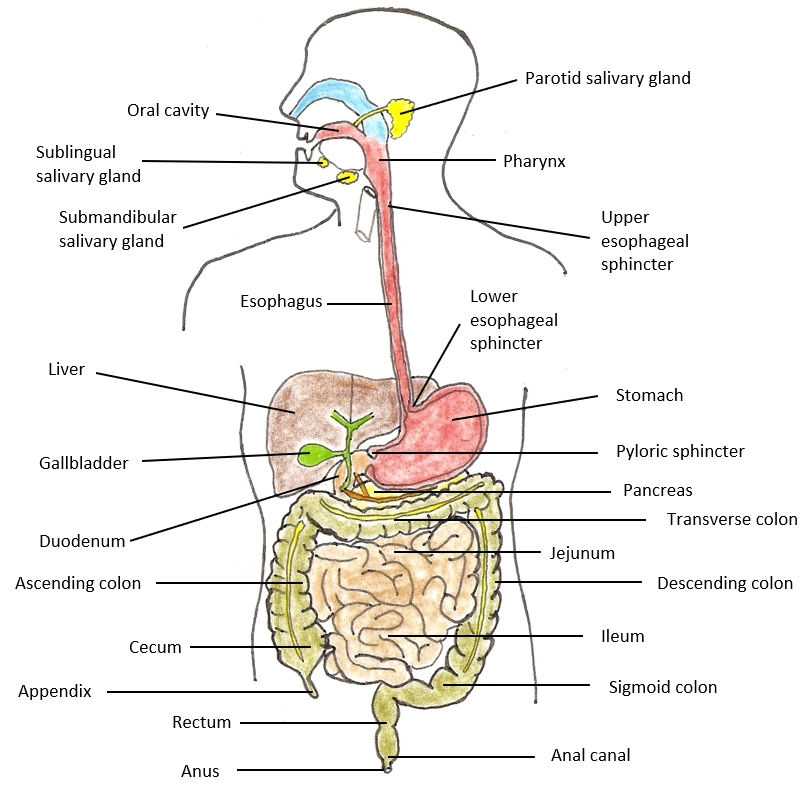 Digestive Processes
Ingestion – taking food/drink into mouth.
Propulsion – movement through alimentary canal (swallowing, peristalsis).
Mechanical Digestion – Physical breakdown of food (chewing, churning).
Chemical Digestion – Enzymatic  breakdown of food (from complex to simple building blocks).
Absorption – transport of digested products from lumen of G.I. tract to blood and lymph (inside body).
Defecation – elimination of indigestable and waste products from body (feces).
The Start: Mouth and the Oral Cavity
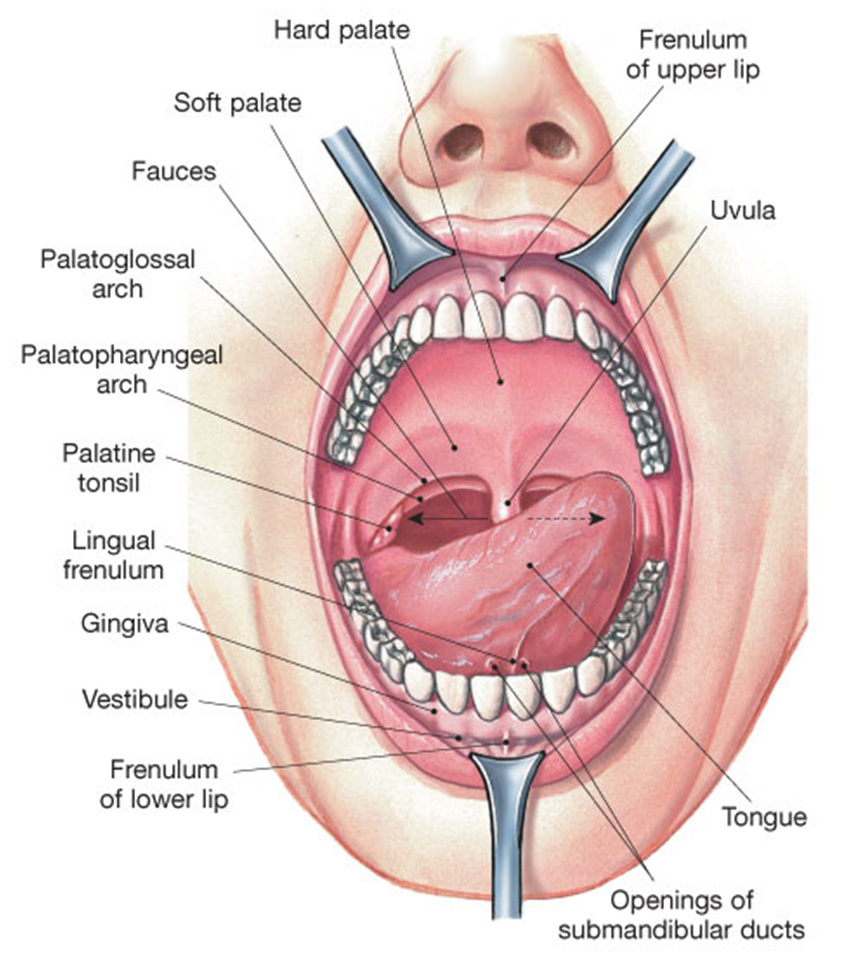 The mouth = the buccal cavity.
This is the region with intrinsic salivary glands, where the ducts parotid extrinsic salivary gland secretes saliva giving assistance in chewing and mixing food and speech. 

The oral cavity is the anatomical region that occurs inside the mouth. This cavity contains the tongue, teeth, gums, tonsils, and papillae of tongue.
Salivary Glands
		Intrinsic (inside oral cavity) e.g., lips & cheeks.
Extrinsic (outside oral cavity):
“Mumps”
1) Parotid (largest) - a serous gland.
2) Submandibular - a mucus & serous gland.
3) Sublingual (smallest) - a mixed gland!
Lingual amylase (breaks down starch).
Lysozyme – antibacterial agent in saliva.
The Oral
 Cavity
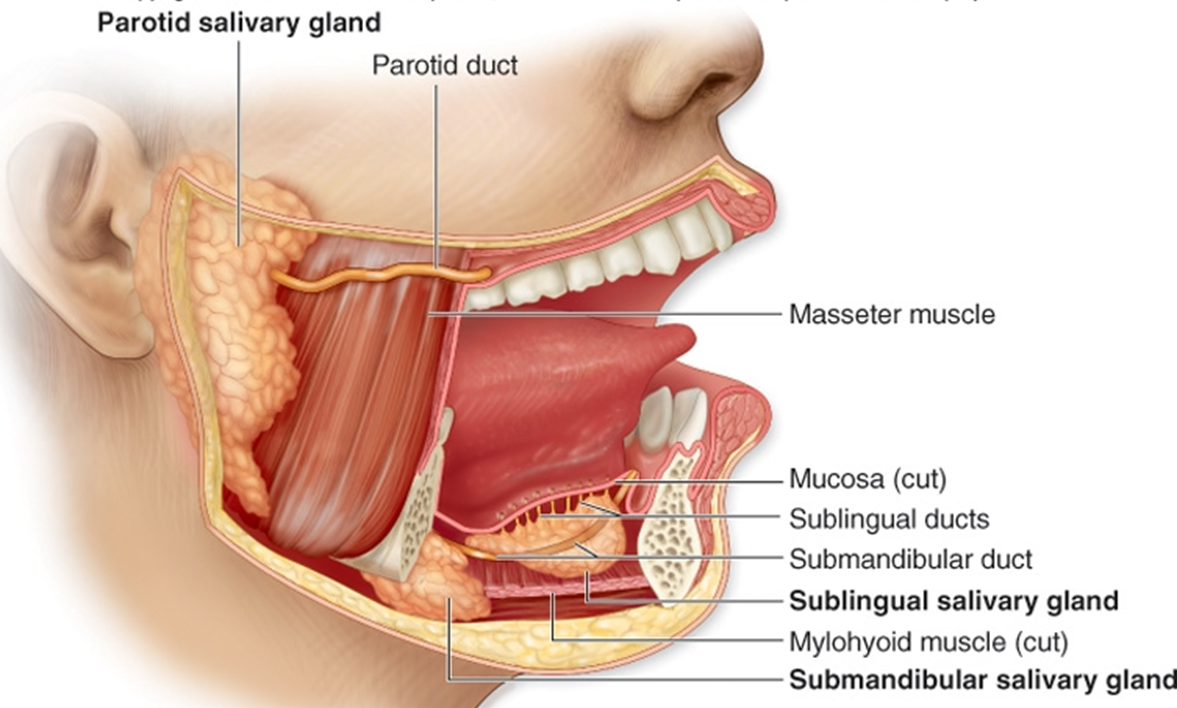 Typical Adult Teeth 
  (in one quadrant)
Incisors		2
Canines		1
Premolars		2
Molars		3
	          =	8

Times 4 quadrants:
Total: 	4 x 8 =  32
Specific Names of Teeth 
   Incisor (Central)
    Incisor (Lateral)
    Canine (Cuspid)
    Bicuspid (1st)
    Bicuspid (2nd)
    Molar (1st)
    Molar (2nd)
    Molar (3rd Wisdom tooth)
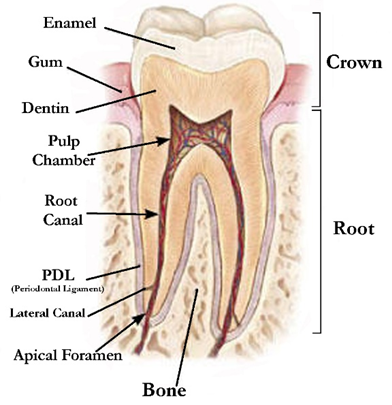 The Esophagus - is a Muscular tube.
– ~ 10 inches long.
– Transitions from skeletal to smooth muscle 
   (hence voluntary to involuntary)
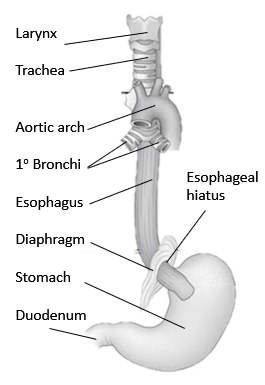 – Mucous glands in tela submucosa (layer) function to lubricate bolus as it travels to down to the stomach.
– Outermost layer is Adventitia or Serosa.
outside
peritoneal
cavity
inside
peritoneal
cavity
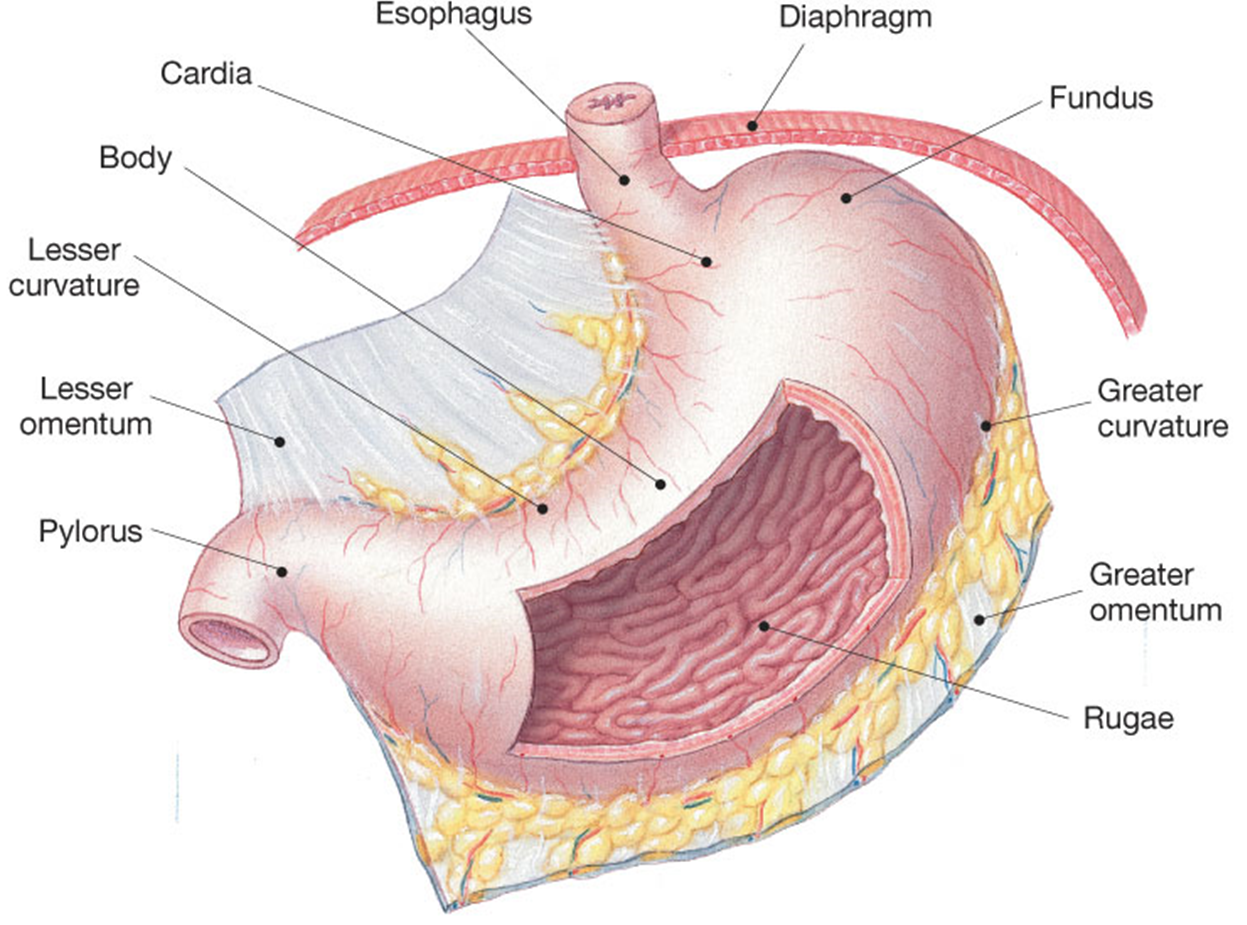 Esophagus goes through the hole in diaphragm called the esophageal hiatus
The Stomach - an acidic storage area.
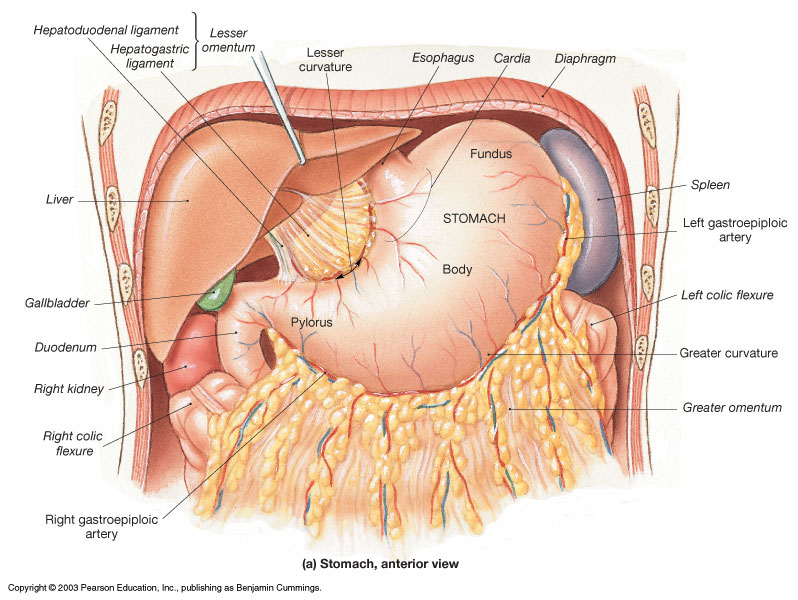 Stomach – acidic (pH 2) storage of chyme (meaning juice).
  Mechanical Digestion continued (churning).
The stomach has 3 muscle layers for churning chyme.
Enzymatic Digestion of proteins occurs here (Pepsin breaks down proteins).
Rugae (‘wrinkles’) on inner surface allows for expansion when volume of contents increase.
Produces/secrets gastric juices controlled by CNS.
Mostly via Vagus nerve
Parietal cells: make Hydrocholic acid (HCl) in gastric glands.
Chief cells: make Pepsinogen, cleaved to pepsin, digests proteins.
Can you identify the 4 Tunics of this region?
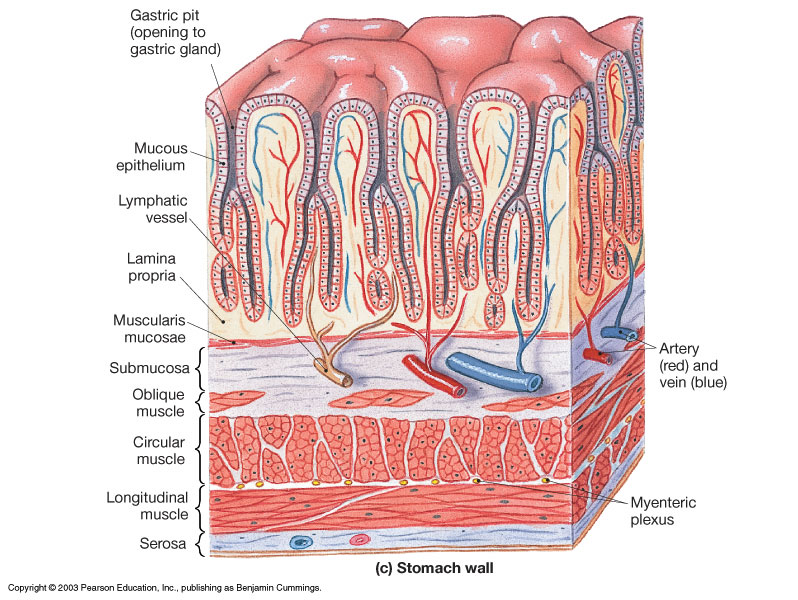 Unique in the GI tract,
the stomach 
has 3 muscle
layers:



The Small Intestine: Chemical Digestion/Absorption
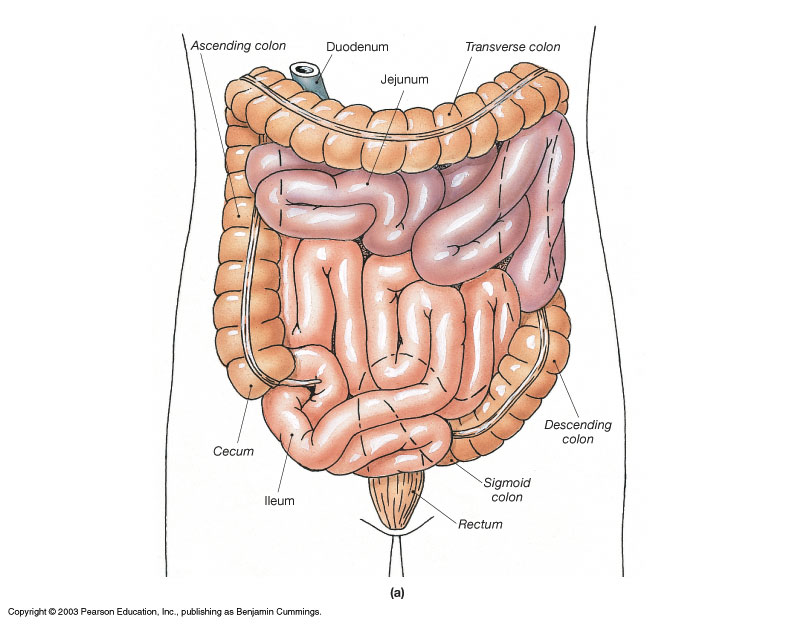 Duodenum
Jejunum
Ileum
Increase Surface Area for Absorption
1) Plicae Circulares
2) Villi (Intestinal)
3) Microvilli
Lacteals absorption lipids
Intestinal glands	
Goblet cells
Stem cells
The Small Intestine
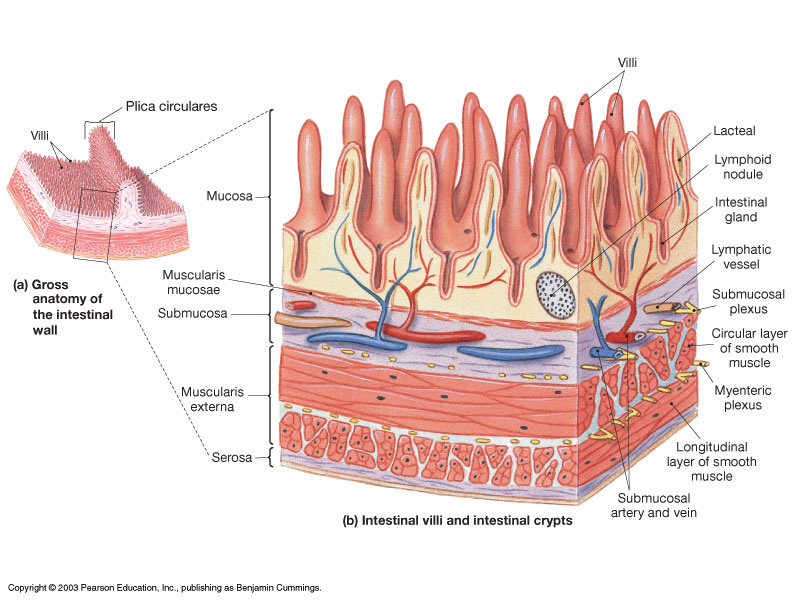 Villi of Small Intestine
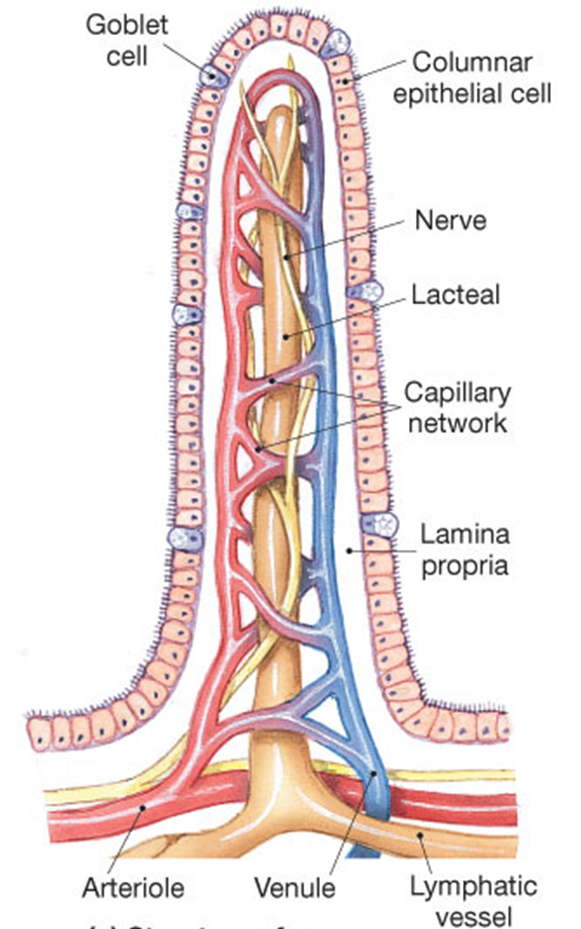 Vascular Arcade 
(comes from superior mesenteric a.)
Mesentery Proper - is a double layered serous membrane attached to the small intestine.
Roles:
- Supports branches of blood vessels.

- Supports lymphatics of the jejunum and ileum.

- Supports nerves of the jejunum and ileum.
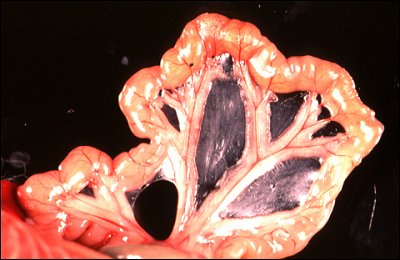 The Mesentery Proper 
of the Small Intestine
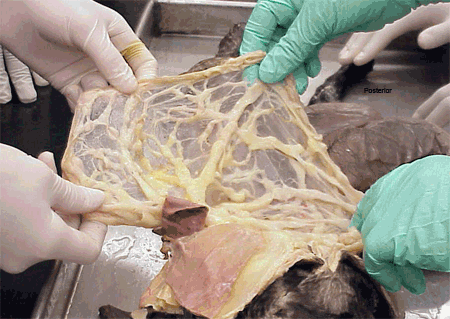 The Greater Omentum
Distinguishing features of each region of 
the Small Intestine
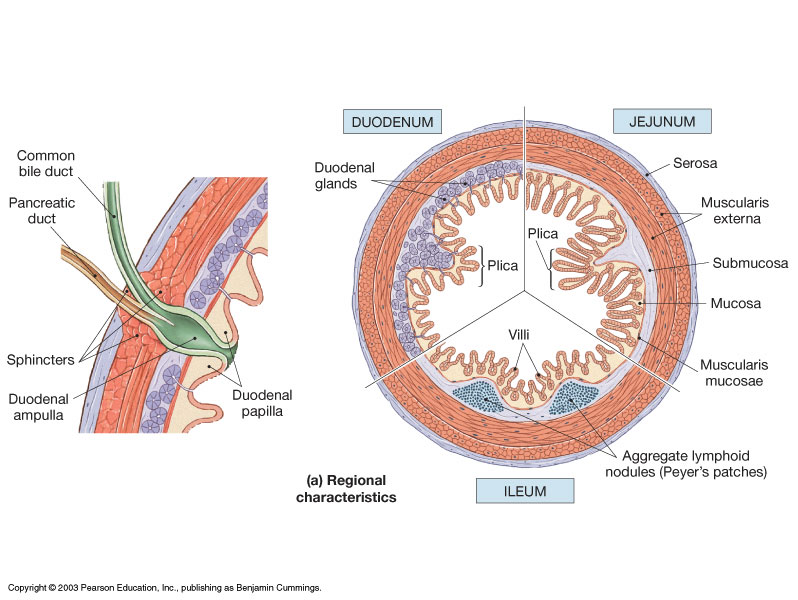 The Large Intestine
Begins as pouch inferior to end of ileum
Ends at anus.
Functions of Large Intestine:
1) Reabsorb water and compact feces.
2) Absorb vitamins (helps make Vit K) electrolytes.
3) Stores fecal matter.
The Cecum:
Contains the Ileocecal valve and connected to appendix.
The Colon: 
   – Ascending, Transverse, Descending, Sigmoid.
The Large Intestine 
is shown below
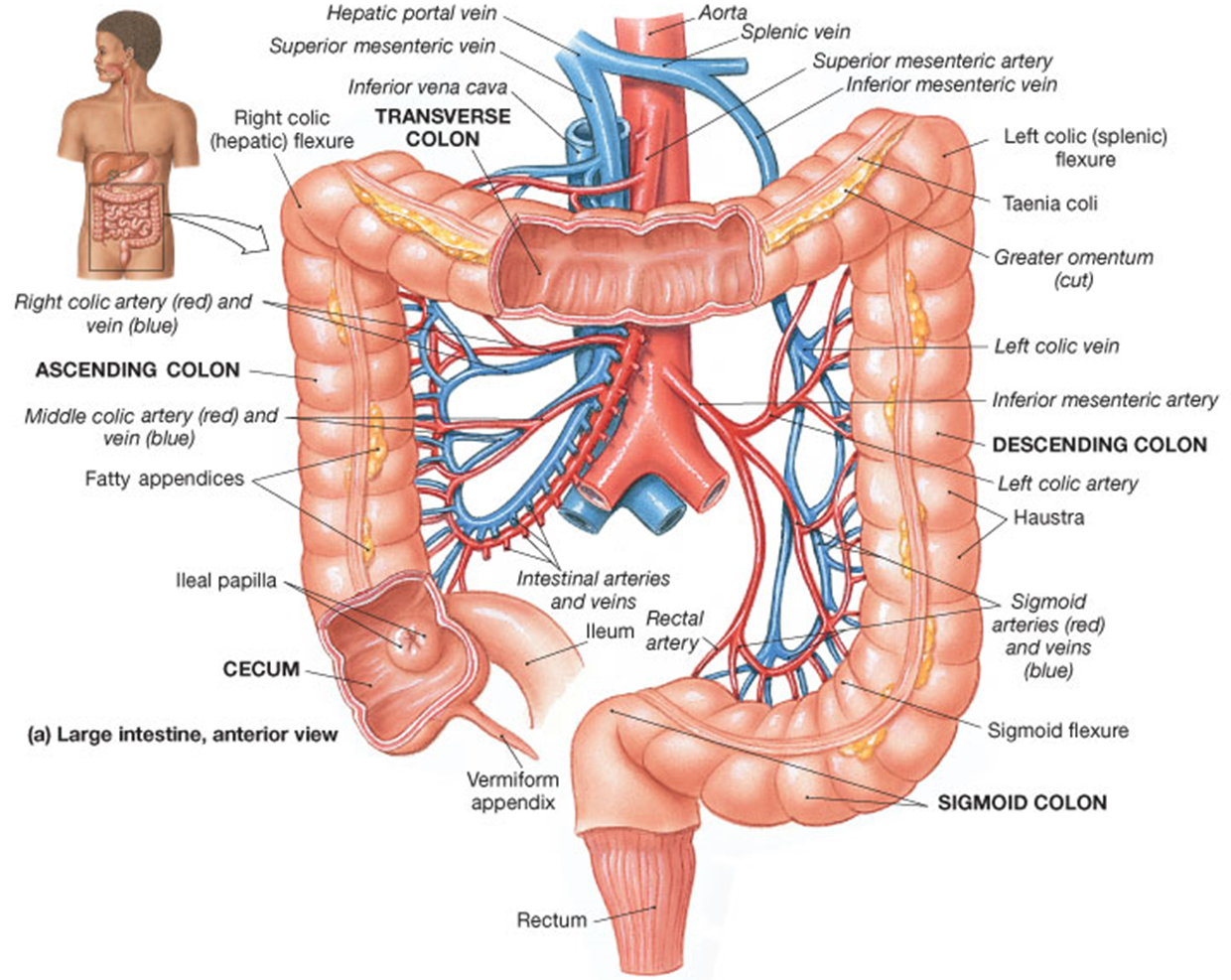 The region within the large intestine called the colon 
has the term ‘colon’ in it! 
- Ascending colon
- Transverse colon 
- Descending colon
- Sigmoid colon
The Colon
(of the Large Intestine)
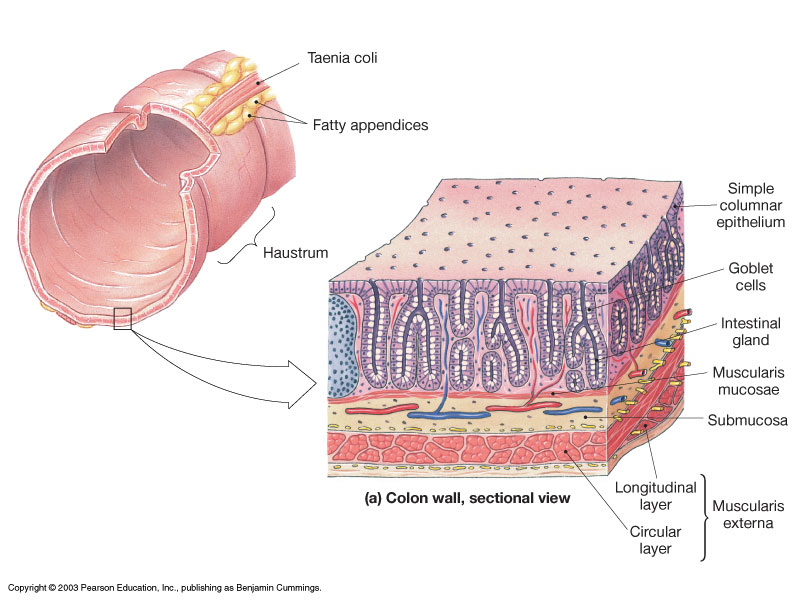 Characteristics
Lack of villi
Abundance of goblet cells
Abundance of mucous-secreting intestinal glands
The Rectum and Anus
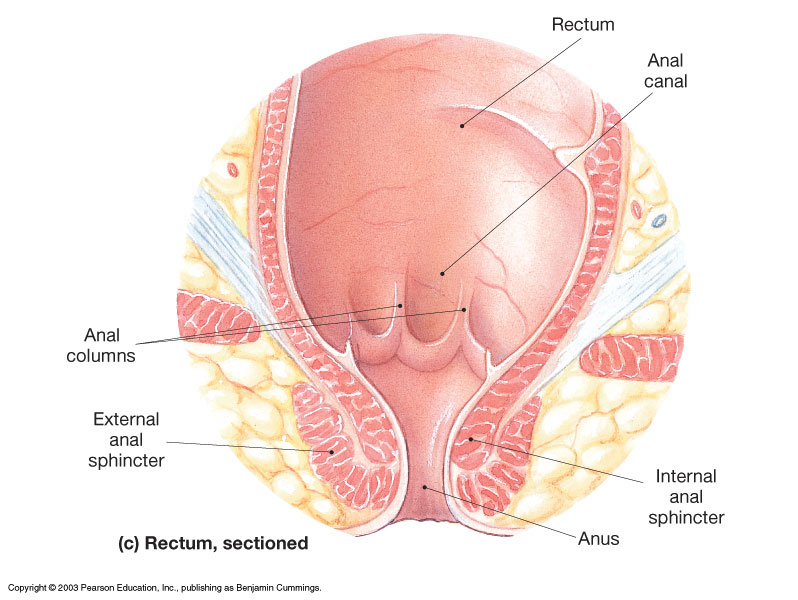 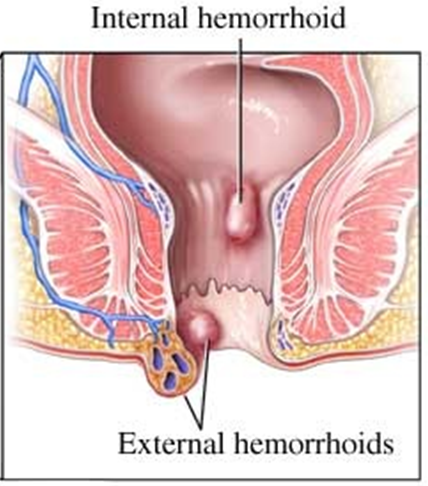 The Liver
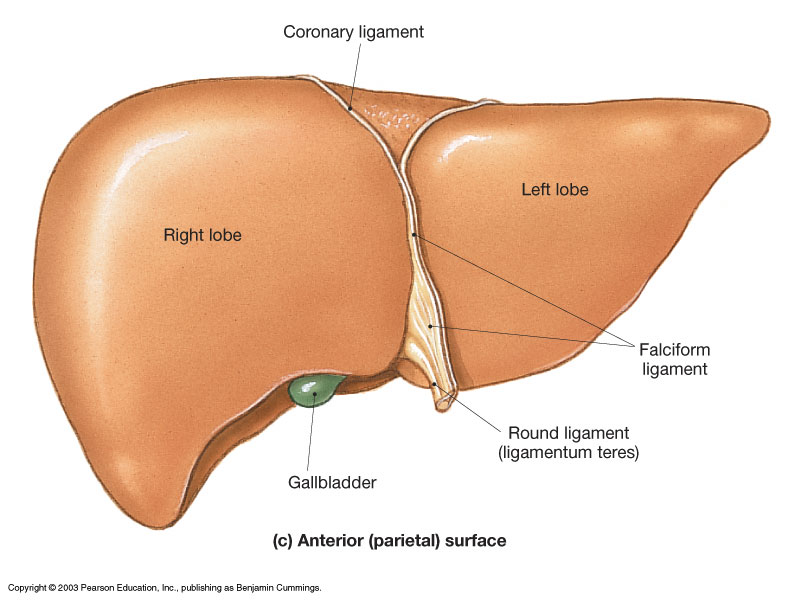 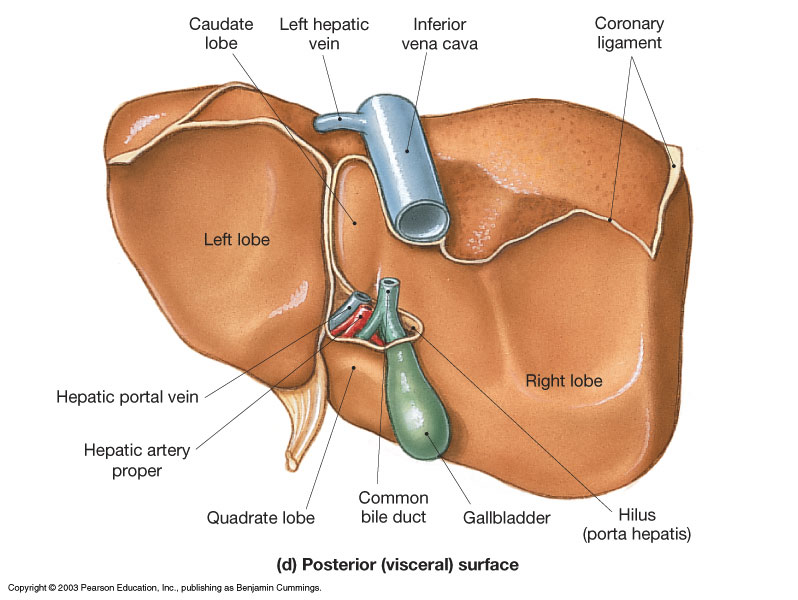 Diagrammatic view of Liver lobular organization.
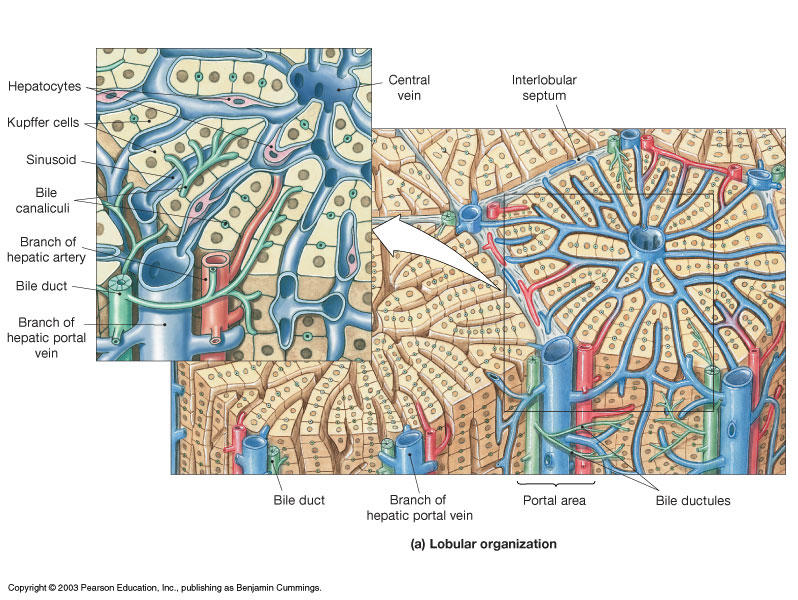 Kupffer cells

Hepatocytes
Histology of the Liver
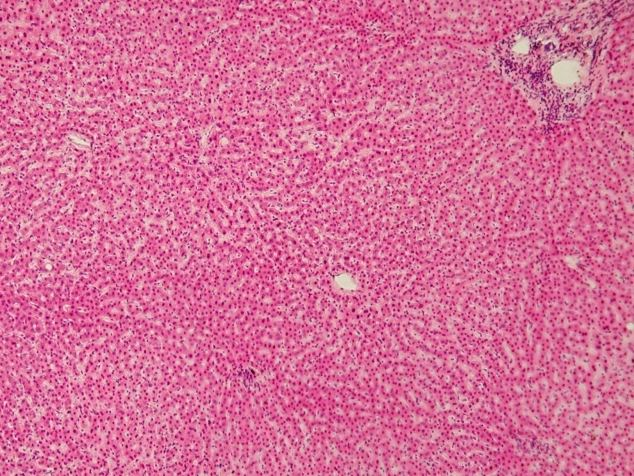 The 3 Friends
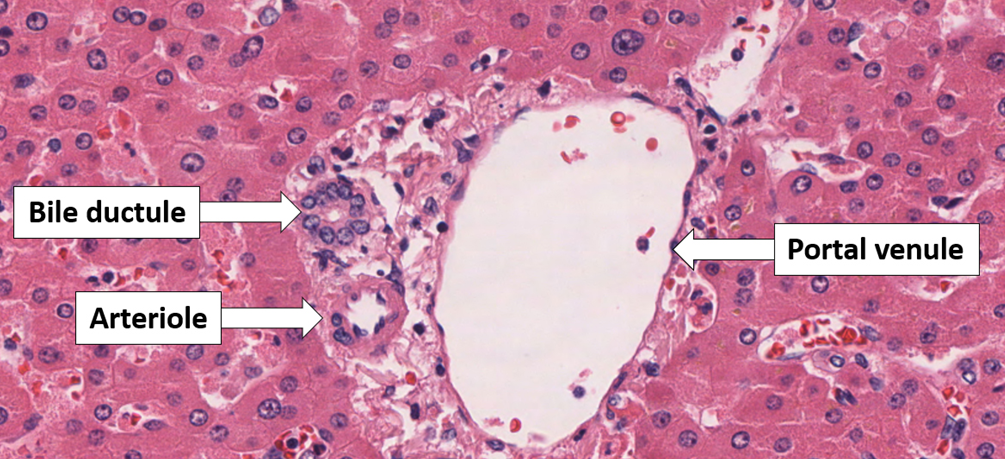 The Central Vein
= Hepatic vein
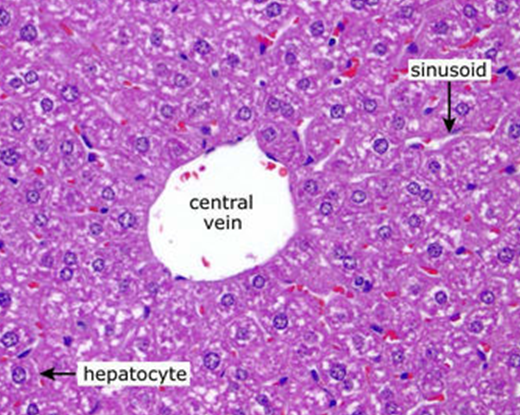 Hepatic artery
Hepatic portal vein
Bile ductule
Anatomy between the Liver (makes Bile), the Gallbladder (stores and concentrates bile), and the Pancreas (makes/releases pancreatic juices) into the Duodenum.
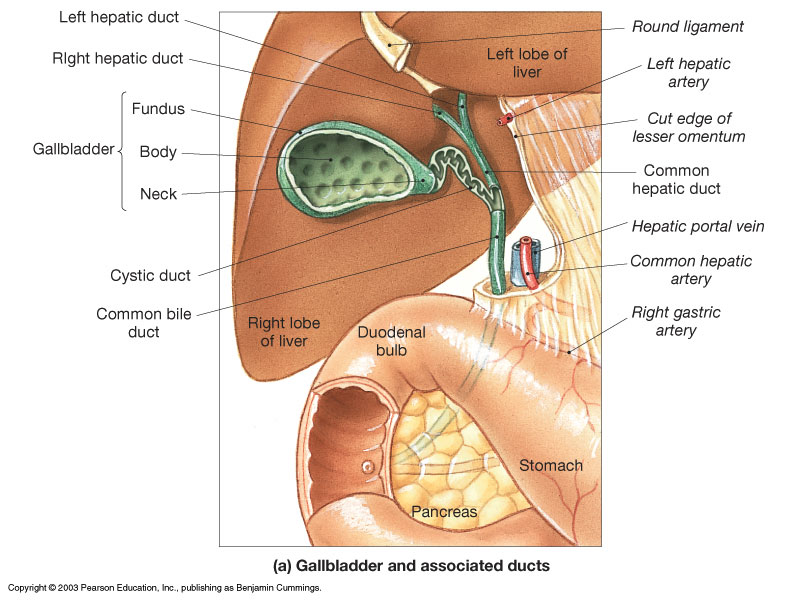 The roles of the Greater and Lesser Duodenal Papillae
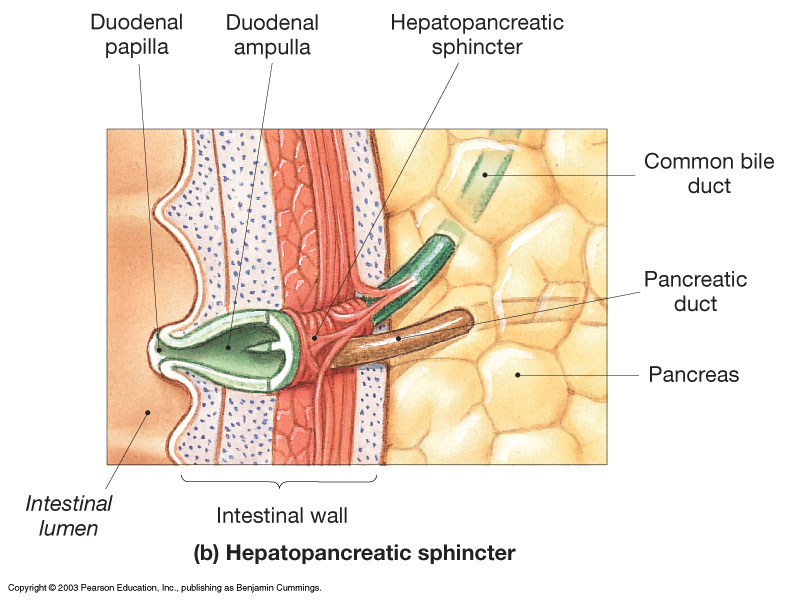 Histology of the Pancreas
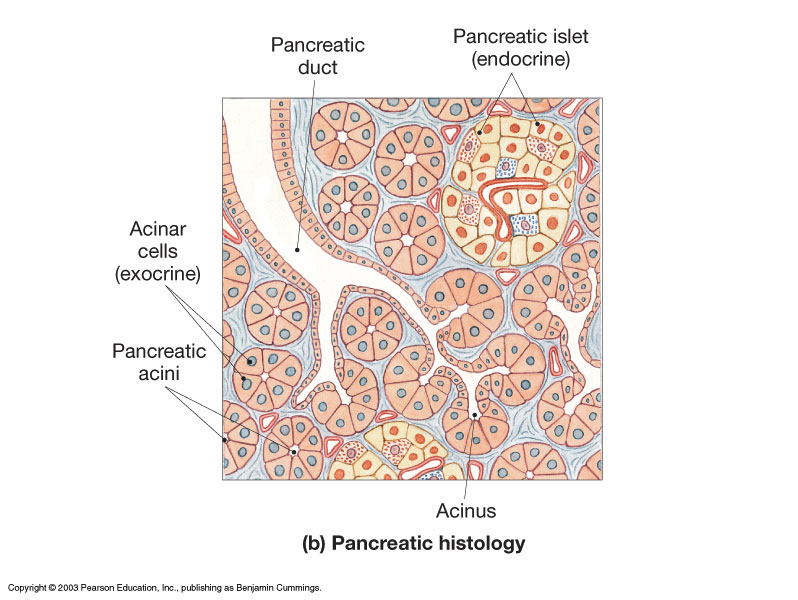 Exocrine Gland:
Pancreatic Juices
Amylases
Proteases
Lipases
Endocrine Gland:
Makes Hormones
Insulin
Glucagon
Somatostatin
Gastrin
Histology of the G.I. Tract
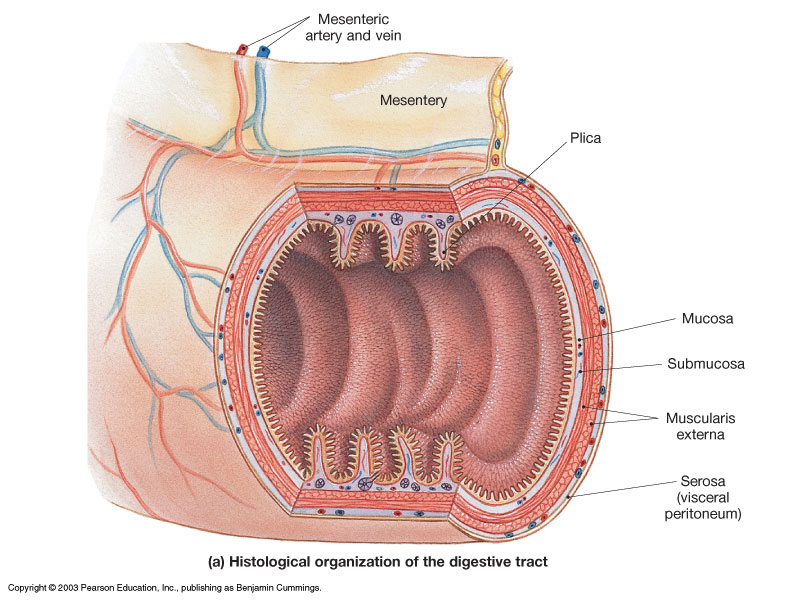 A Mucous Membrane
Lines entire digestive tract
Moistened by glandular secretions
Simple or stratified depending on area of tract
Pleated for expansion (↑Surface Area)
These are the 4 Layers!
1. Tunica Mucosa
is a Mucous Membrane (wet, absorbs, protects)
	1) Epithelium
	2) Lamina propria 
	3) Muscularis mucosae
2. Tela Submucosa
Areolar Connective Tissue
Contains:
Submucosal plexus (nervous innervation)
Blood and Lymphatic Vessels
3. Tunica Muscularis Externa
Smooth muscle layers
1) Inner Circular Layer 
2) Outer Longitudinal Layer
What are some exceptions?
Myenteric Plexus
4. Tunica Serosa (or Adventitia*)
Serous membrane – aka visceral peritoneum
* Name depends on the location:
Inside peritoneal cavity = serosa
Outside peritoneal cavity = adventitia
Identify the 4 Layers (Tunics)
In the drawing of the small intestine (left) identify the 4 tunics, and any of the individual the structures that are shown within these 4 layers.
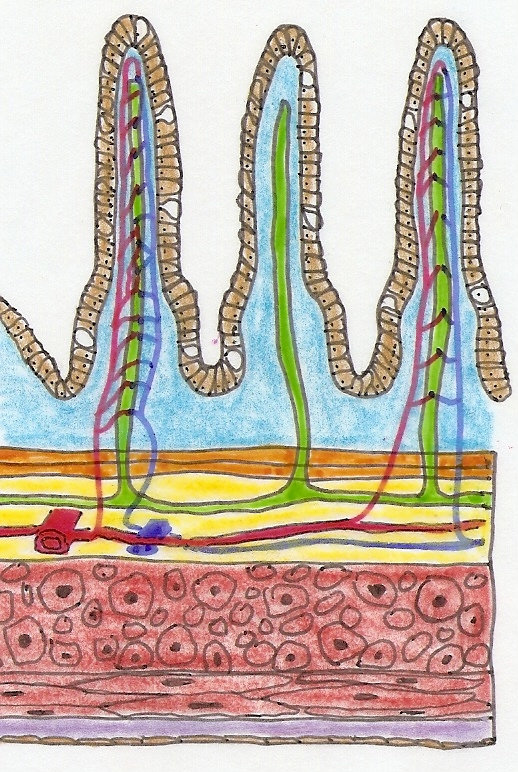 The Peritoneum has 2 Layers
Visceral peritoneum (a.k.a. serosa)
Parietal peritoneum - Lines inner surfaces of body wall.
Mesenteries: These are fused double sheets of peritoneal membrane to suspend portions of digestive tract:
Greater omentum
Lesser omentum
Mesentery proper
Mesocolon
Retroperitoneal Structures – these are attached to posterior abdominal wall, and are not actually in the peritoneal cavity.
Most of the Duodenum
Ascending colon
Descending colon
Pancreas
Horizontal section through the upper abdomen showing the position of the liver relative to other visceral organs.
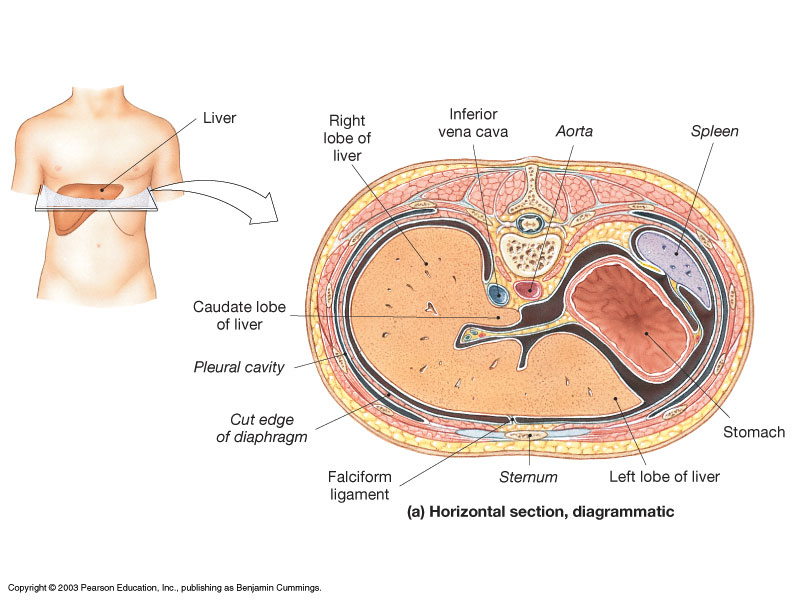 Summary of the 
Digestive System
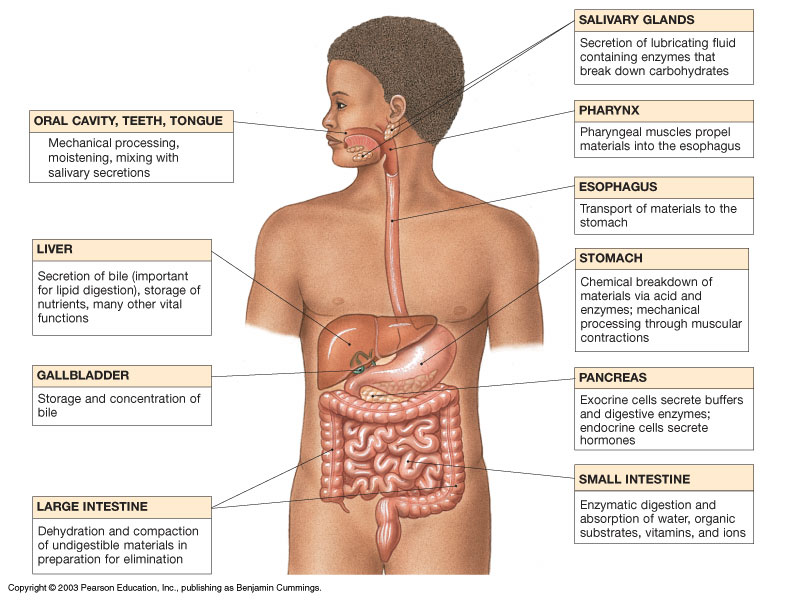